Семейный
 альбом
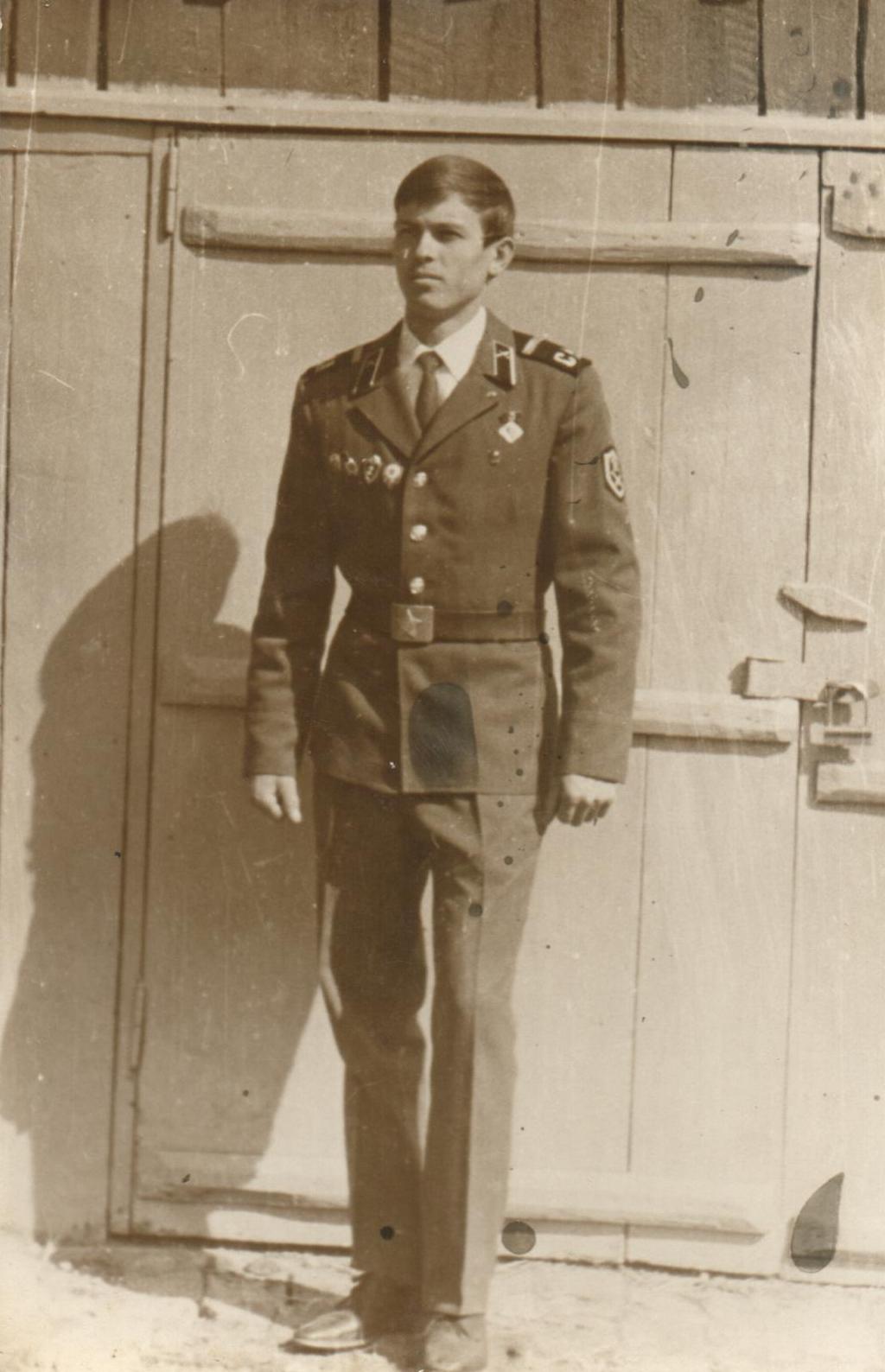 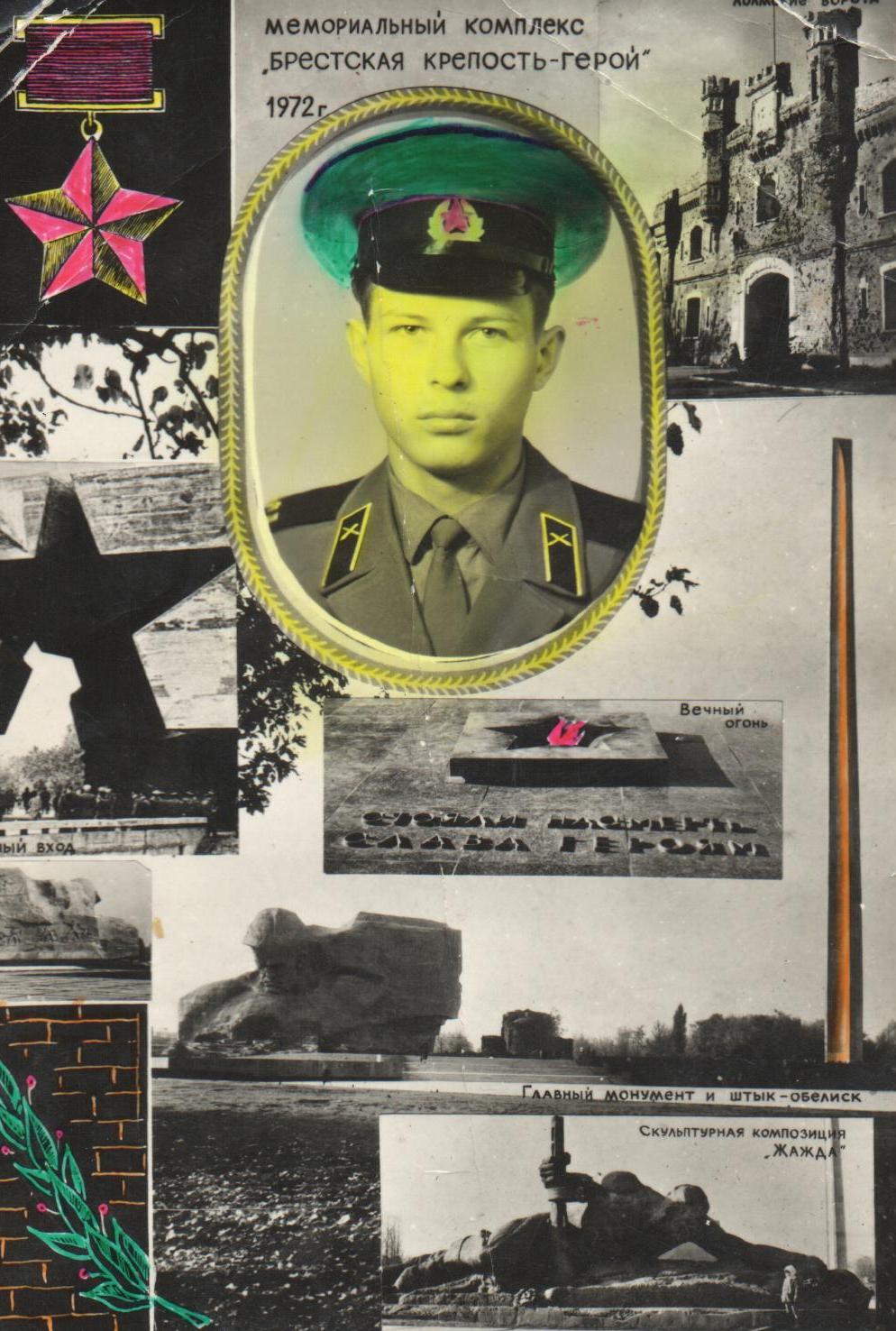 1972 год
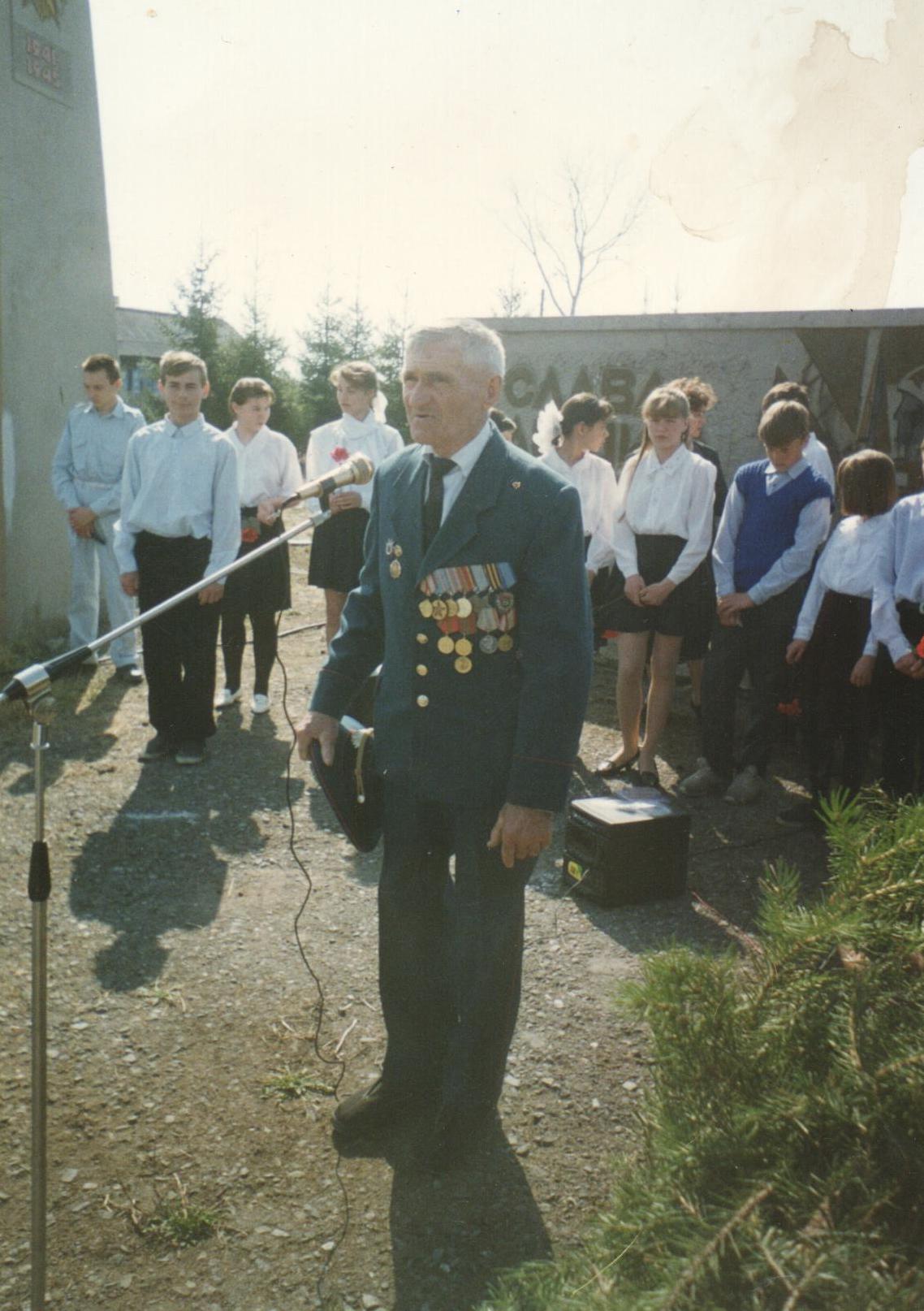 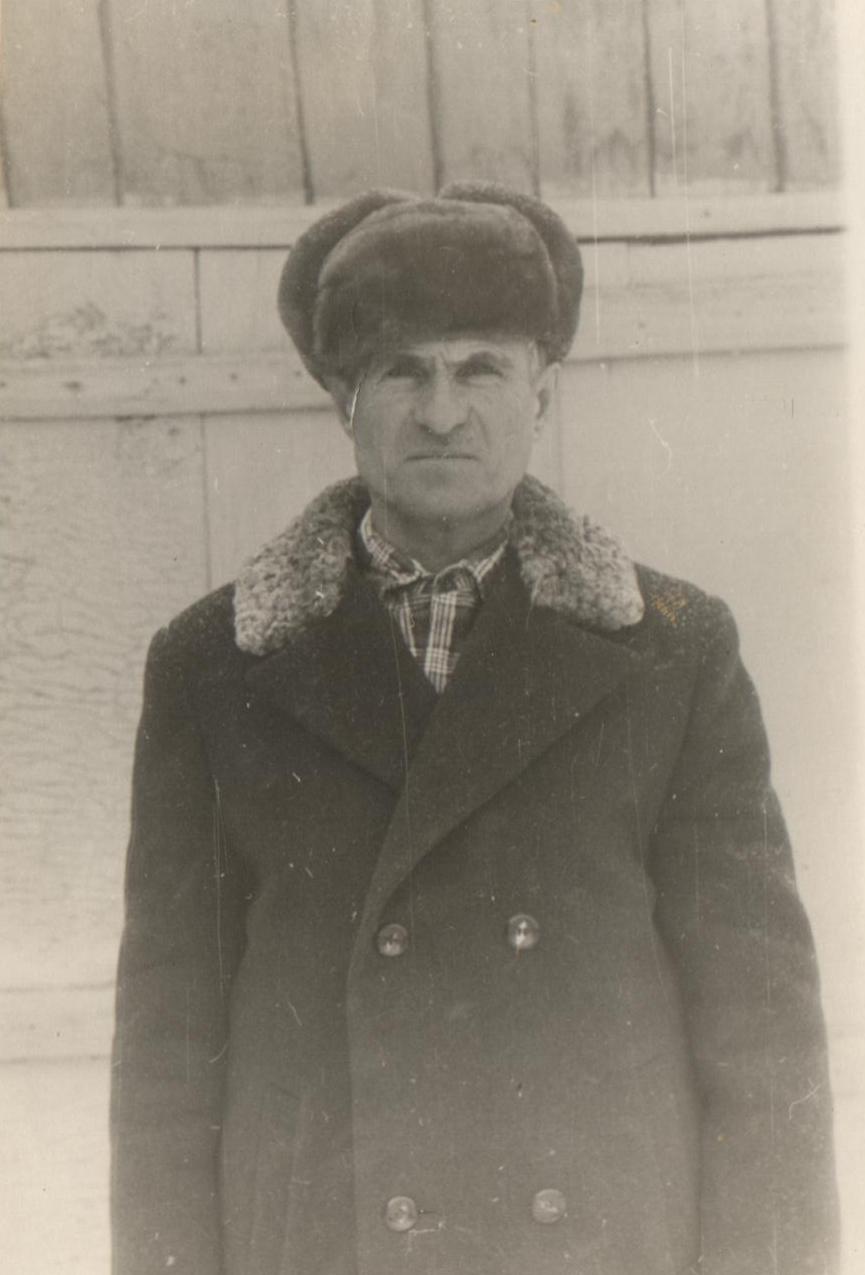 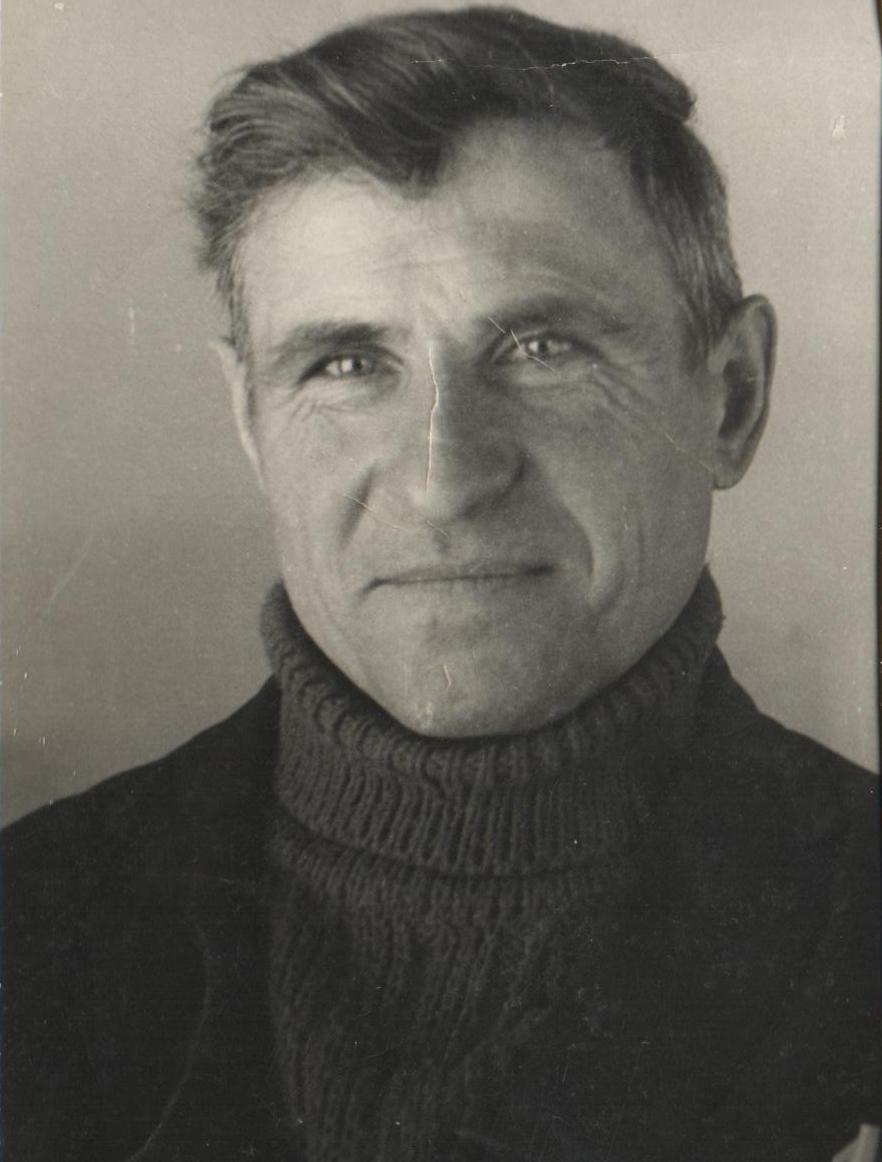 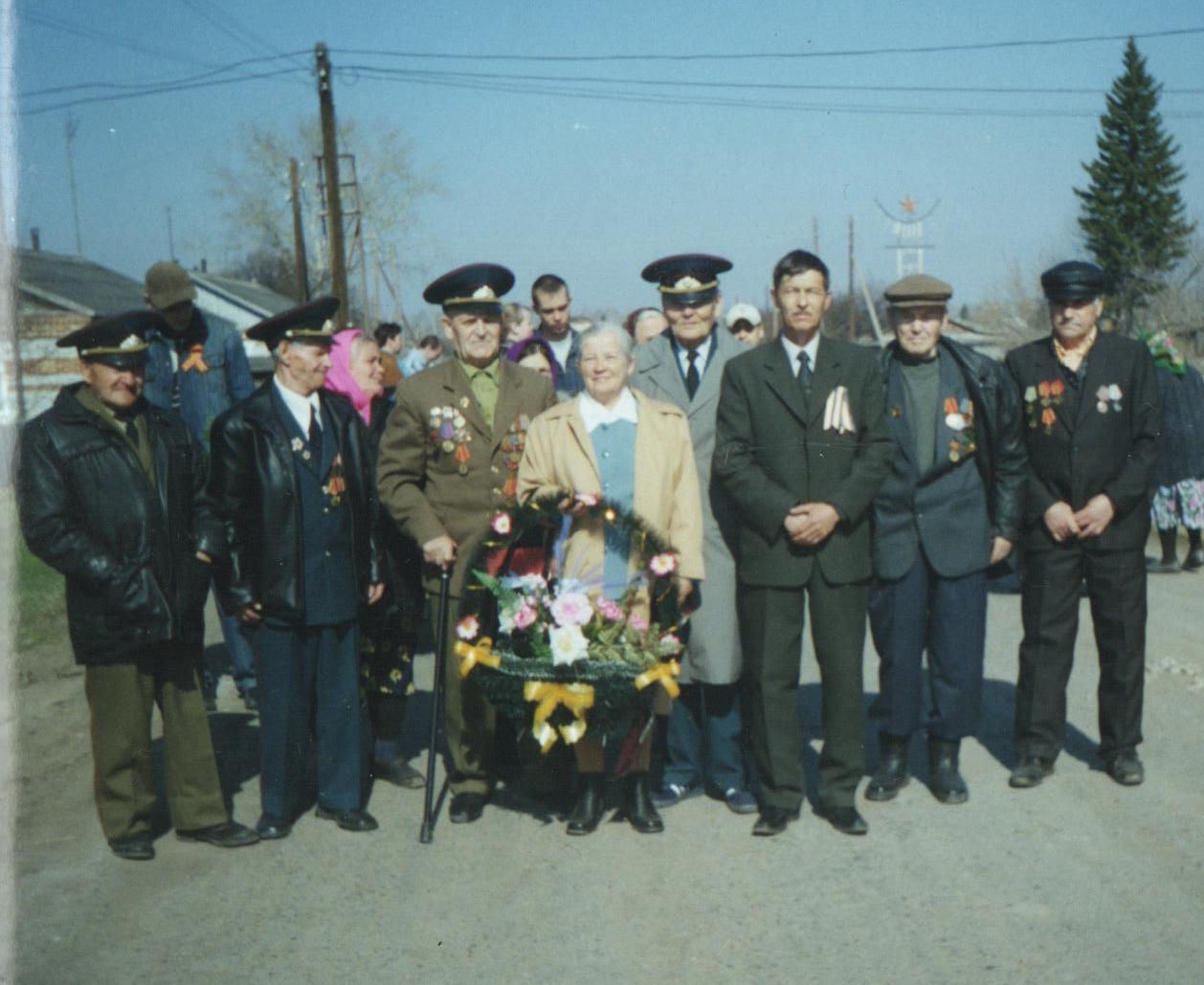 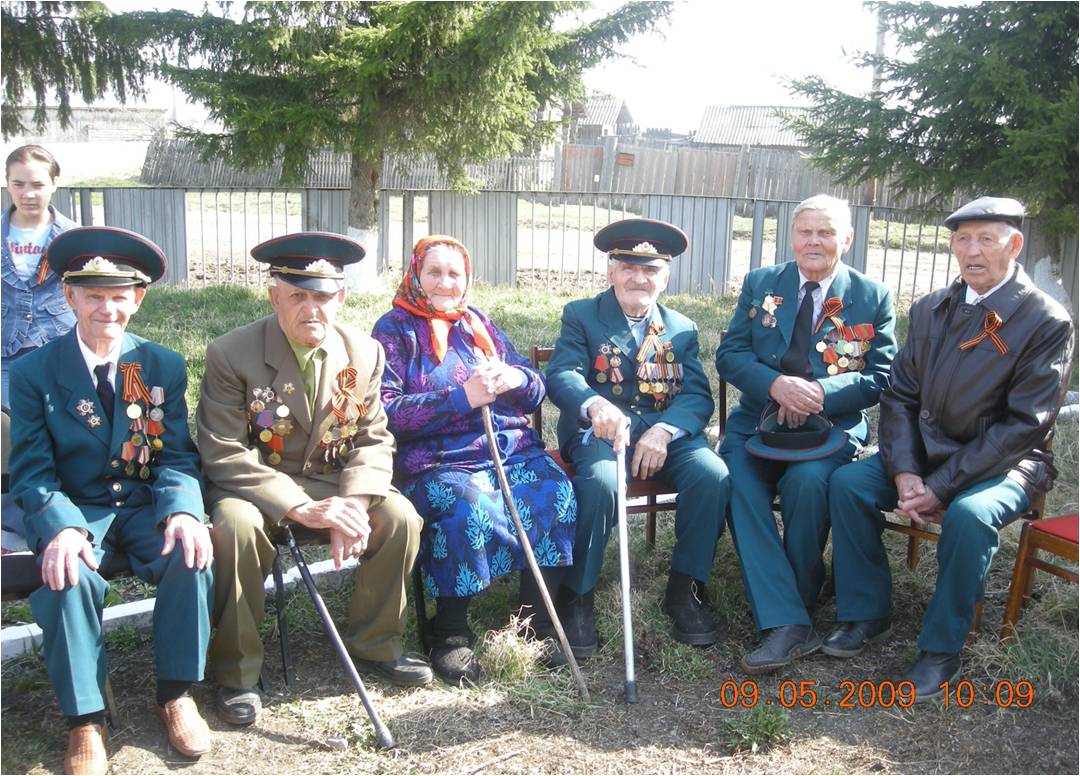 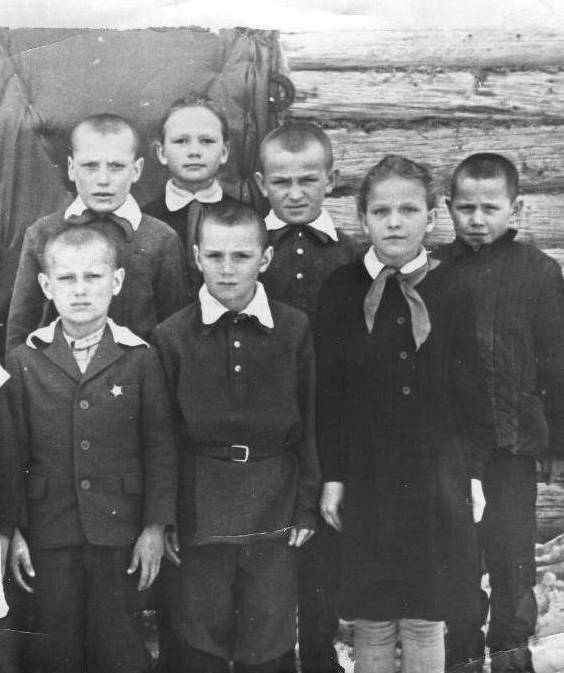 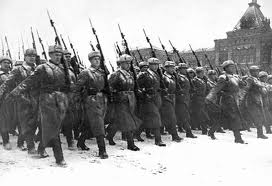 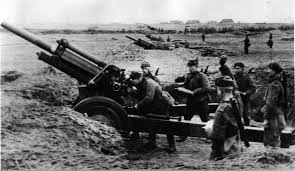 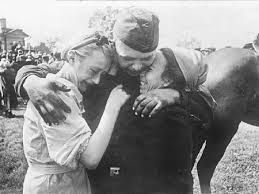 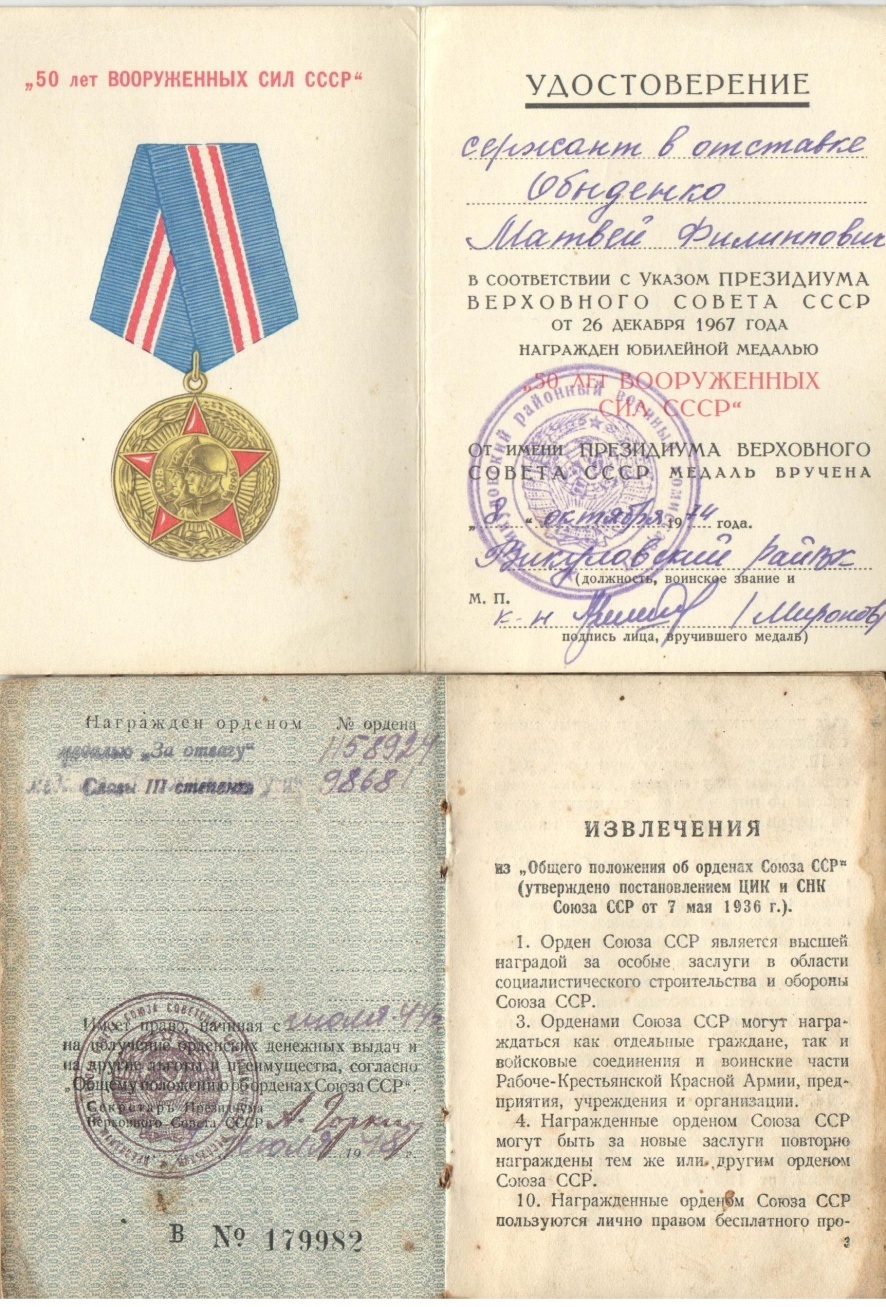 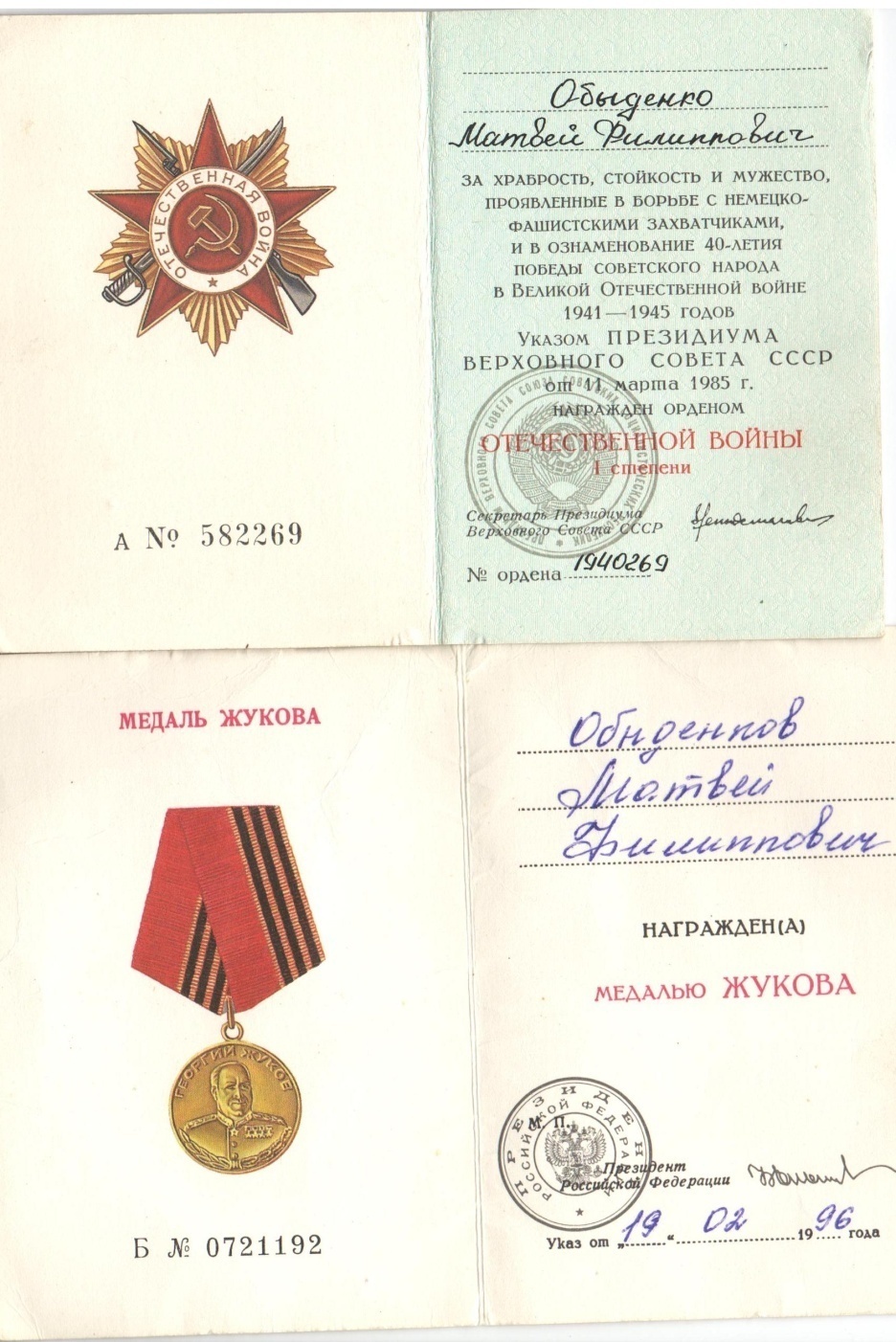 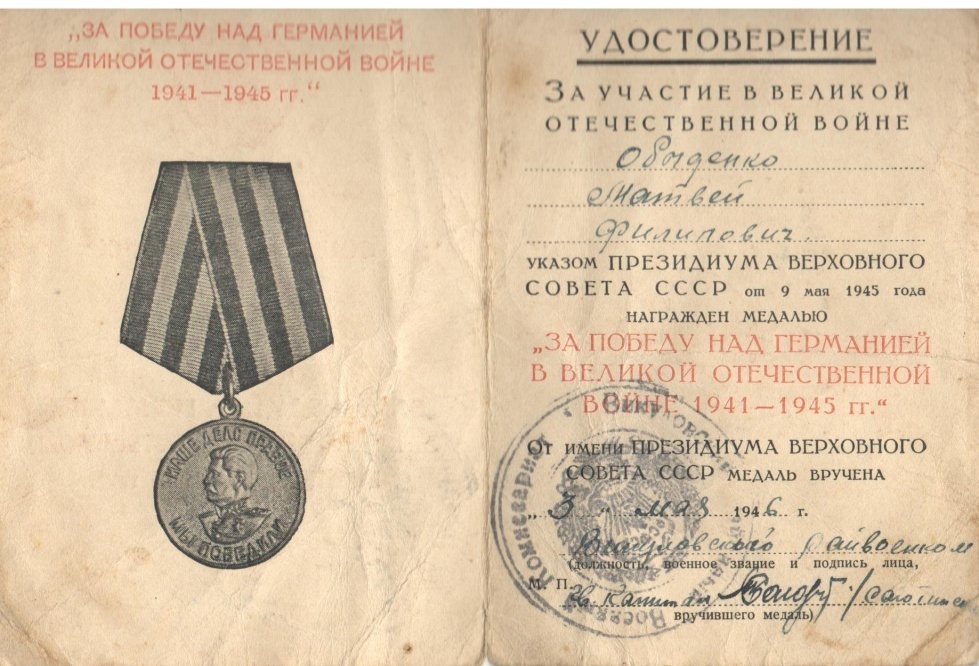 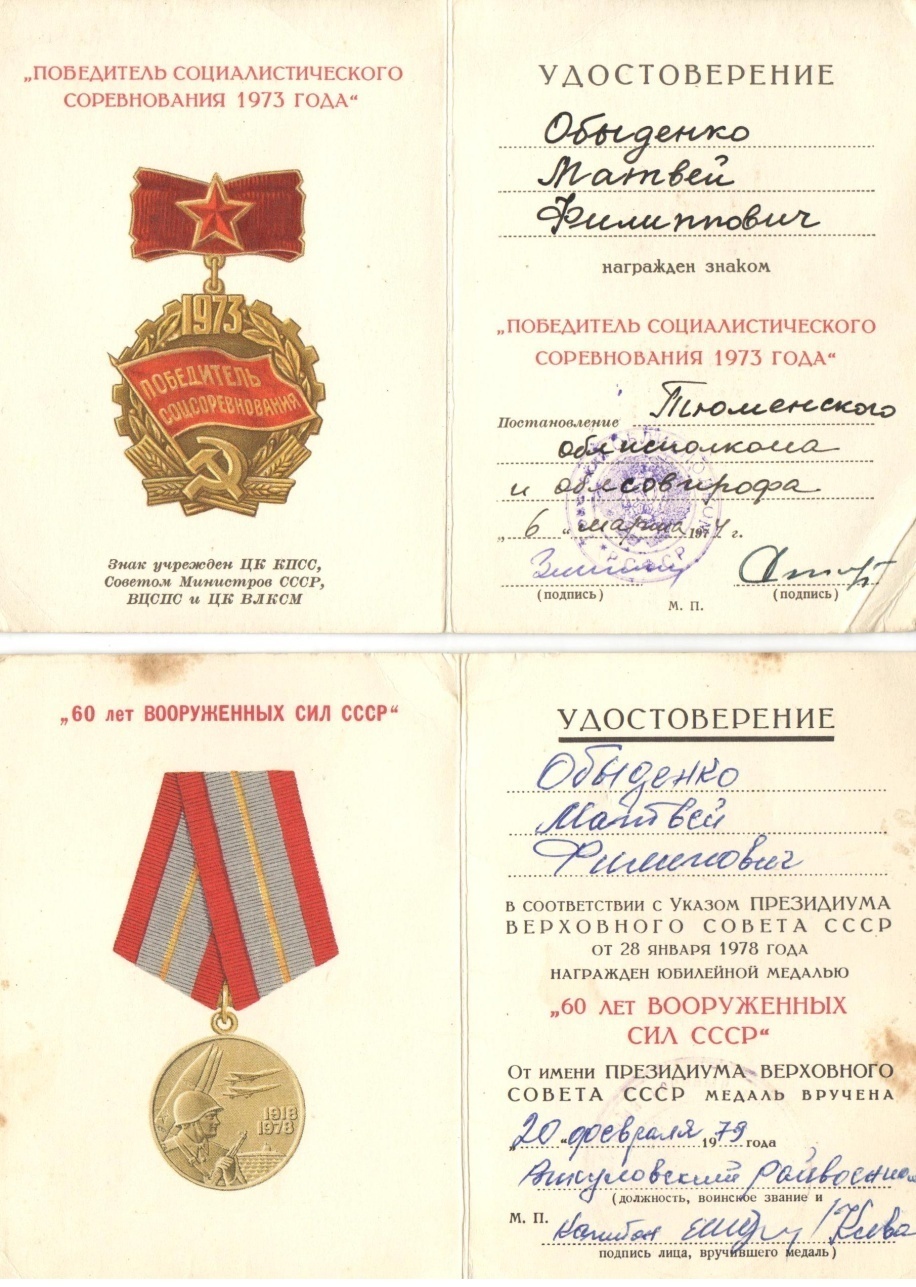 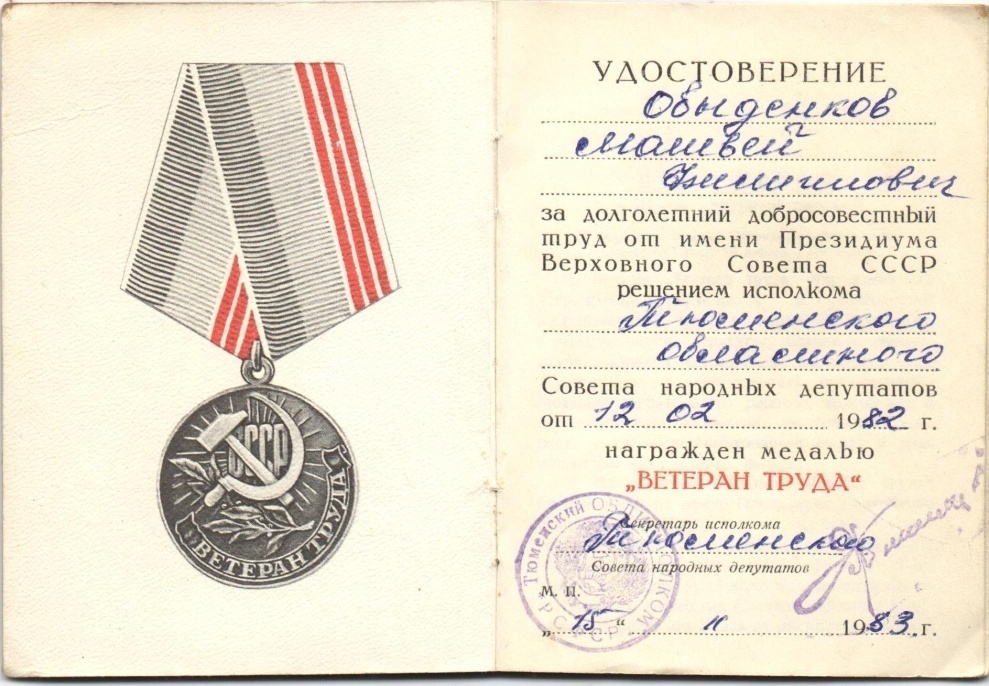 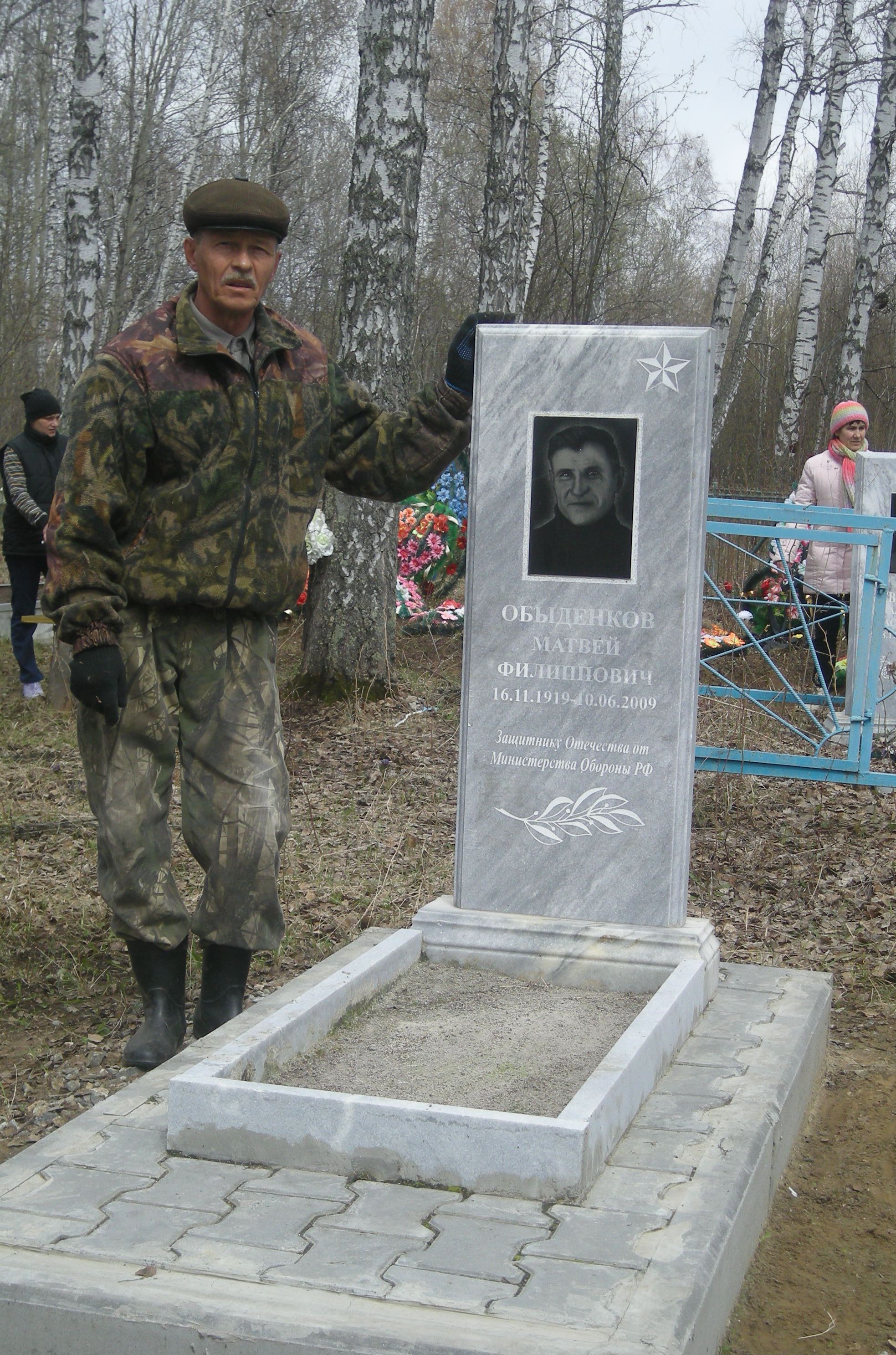 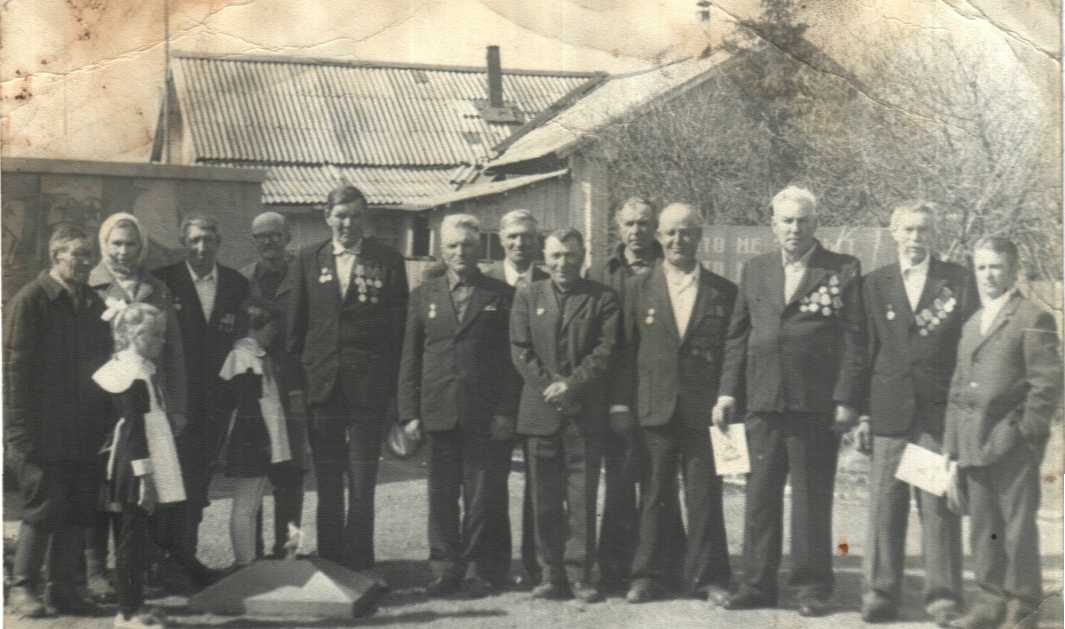 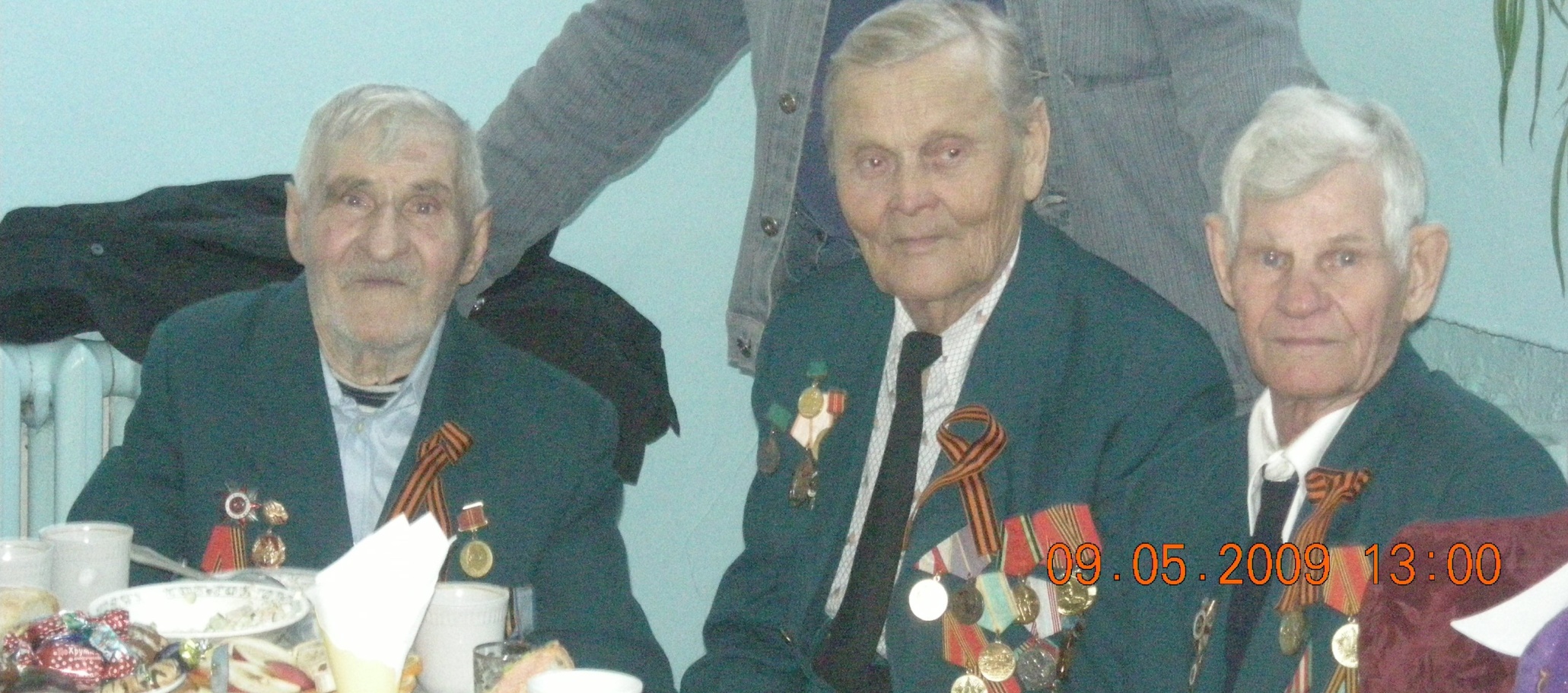 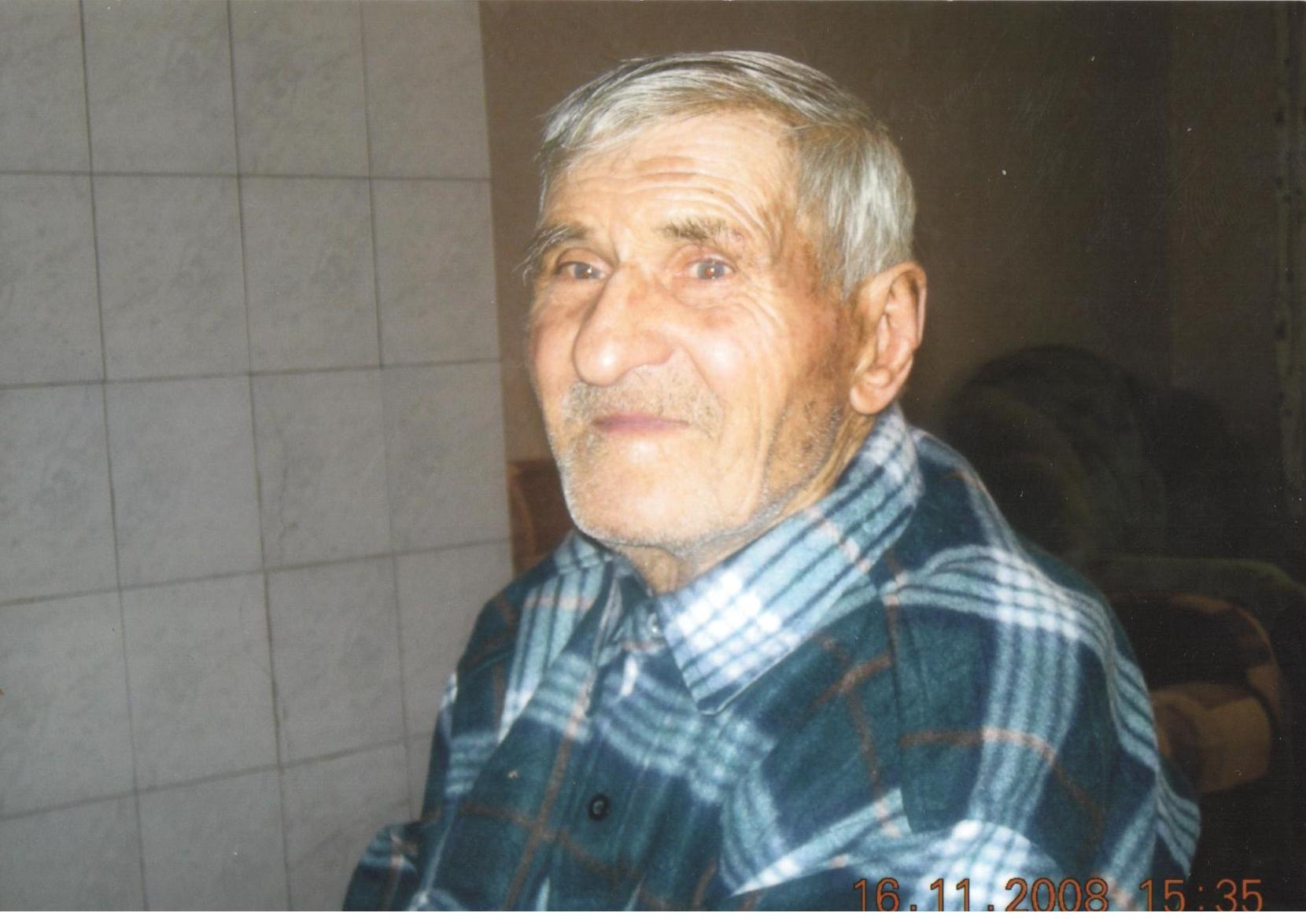 Загляните
в
семейный 
альбом